Trò Chơi khởi động ‘’ Giúp Thỏ Lấy Trứng ‘’
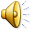 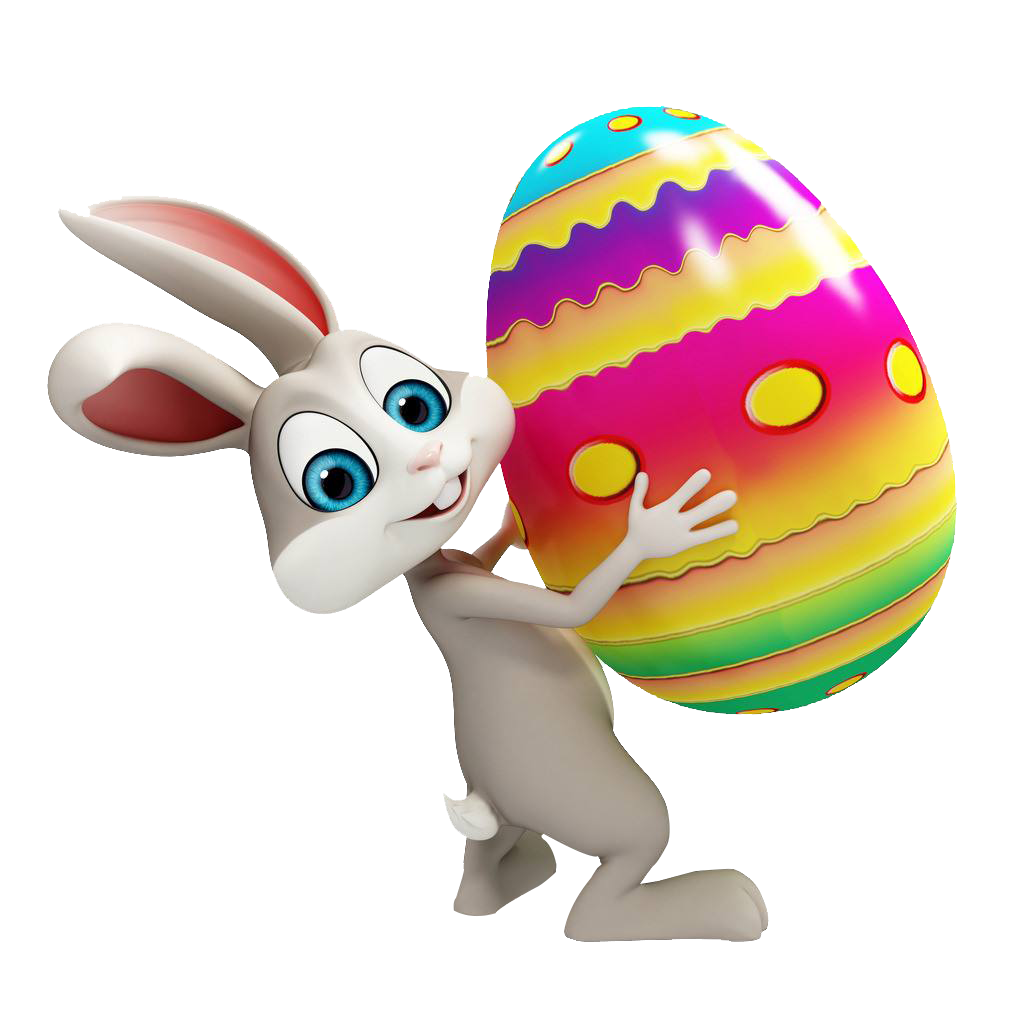 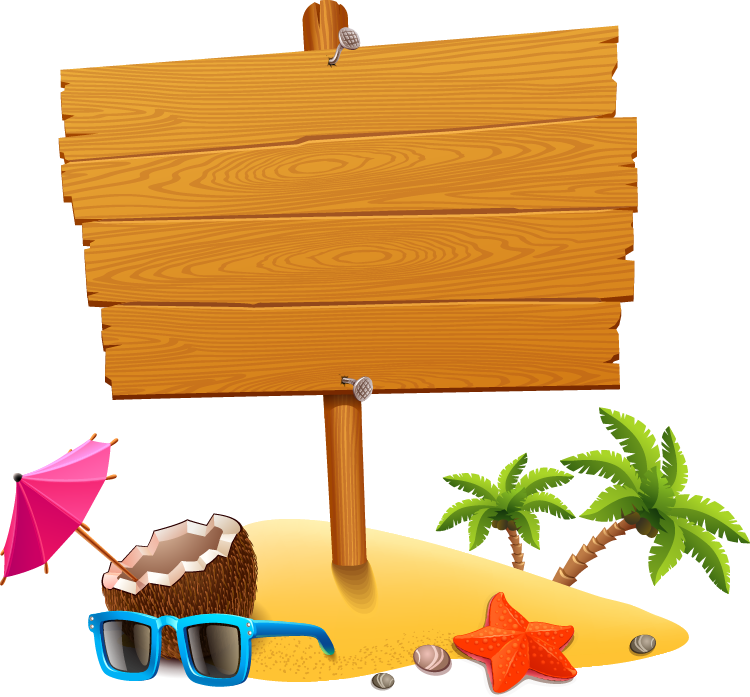 Play
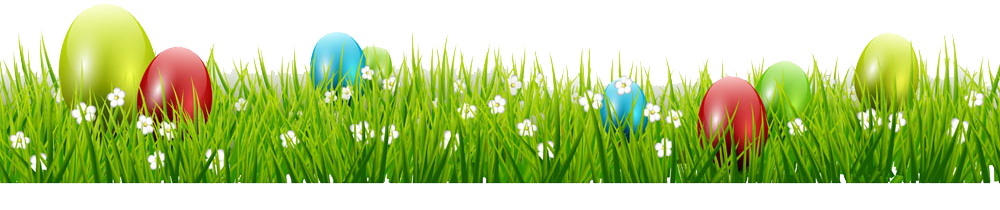 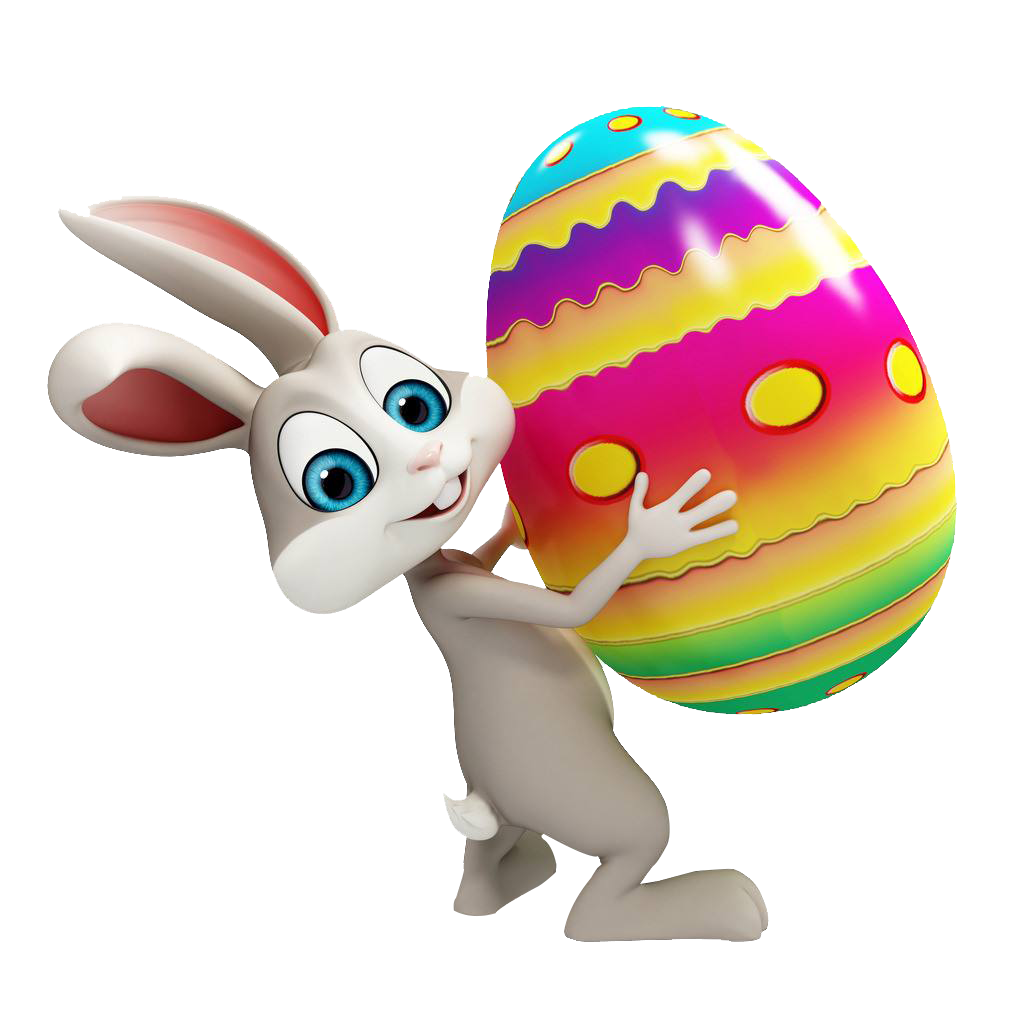 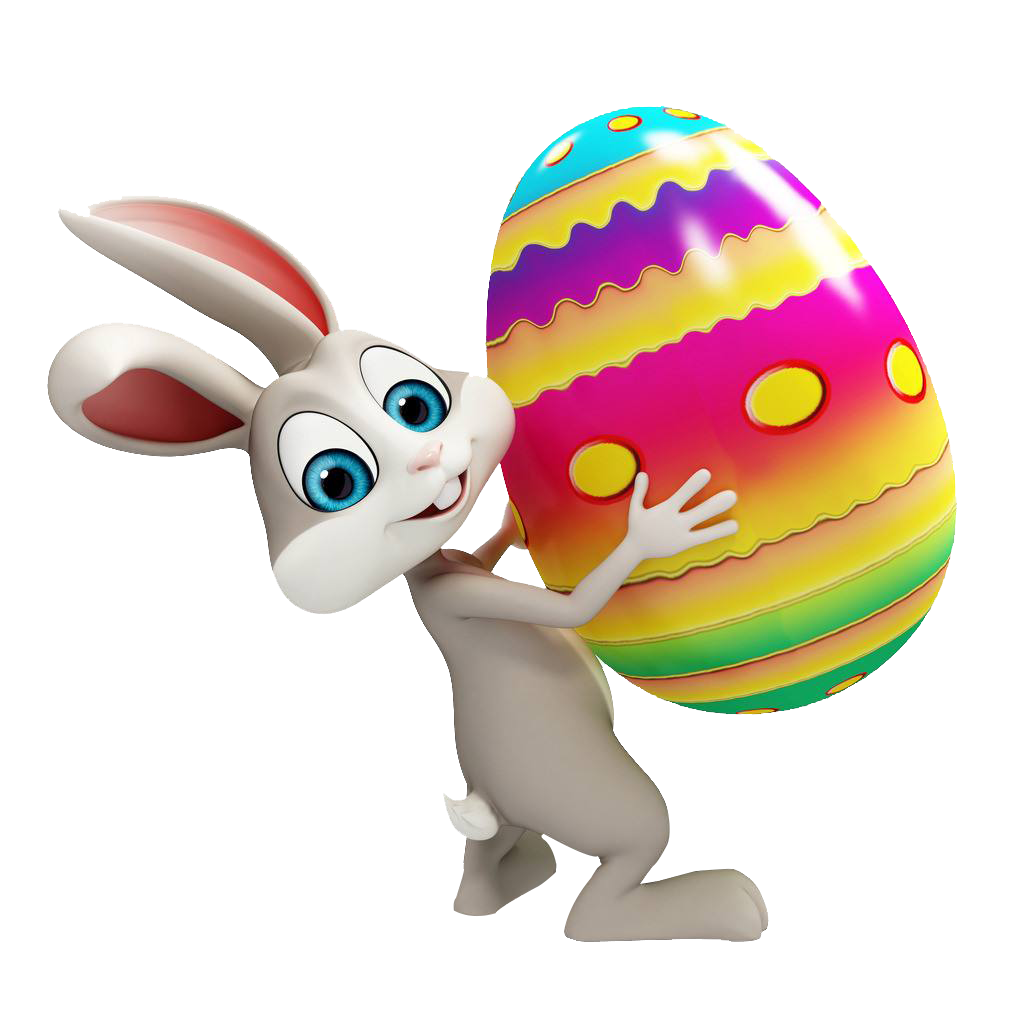 1
2
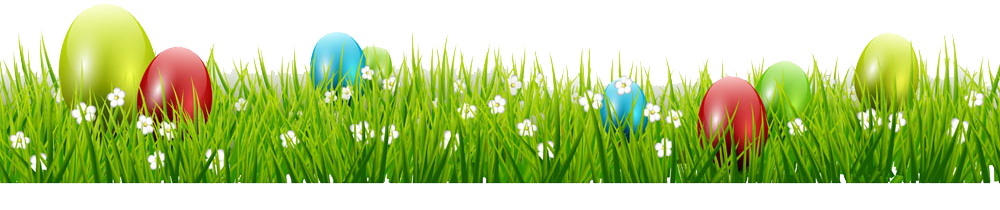 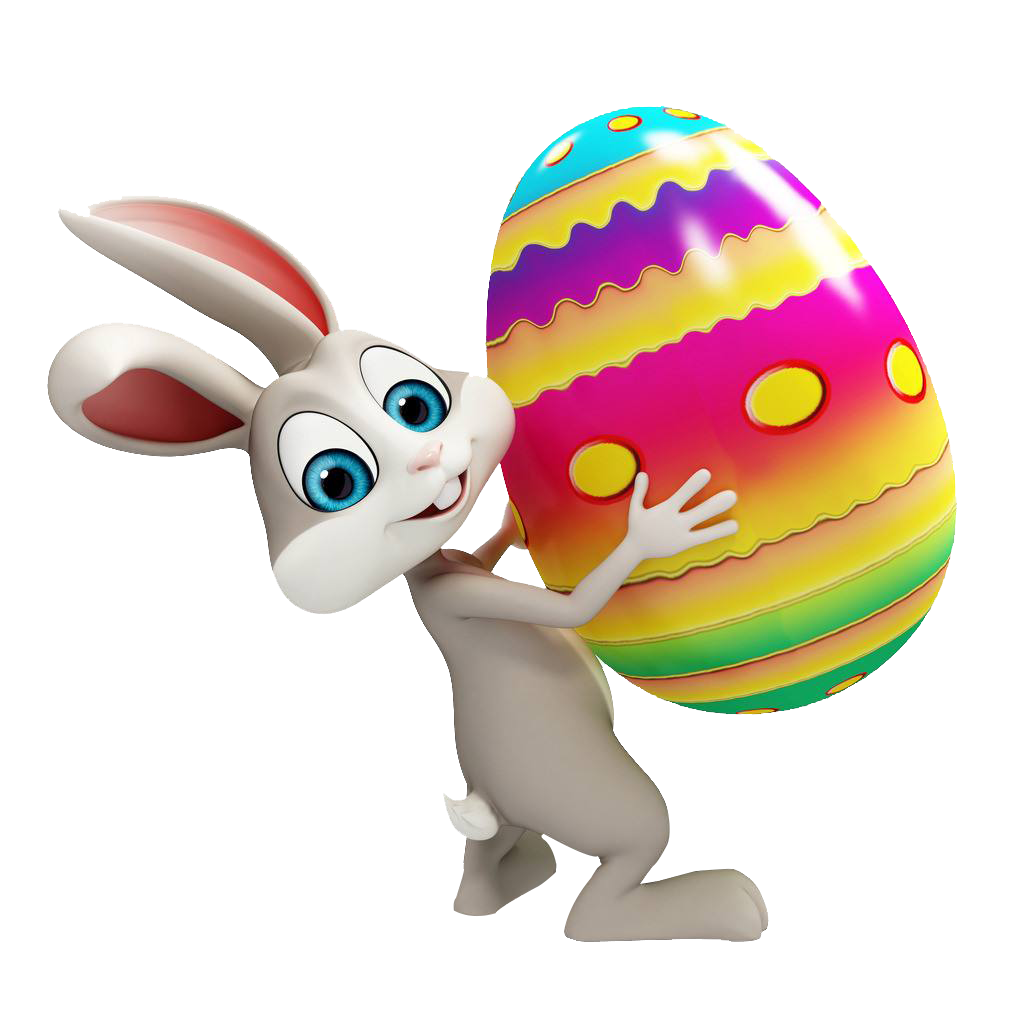 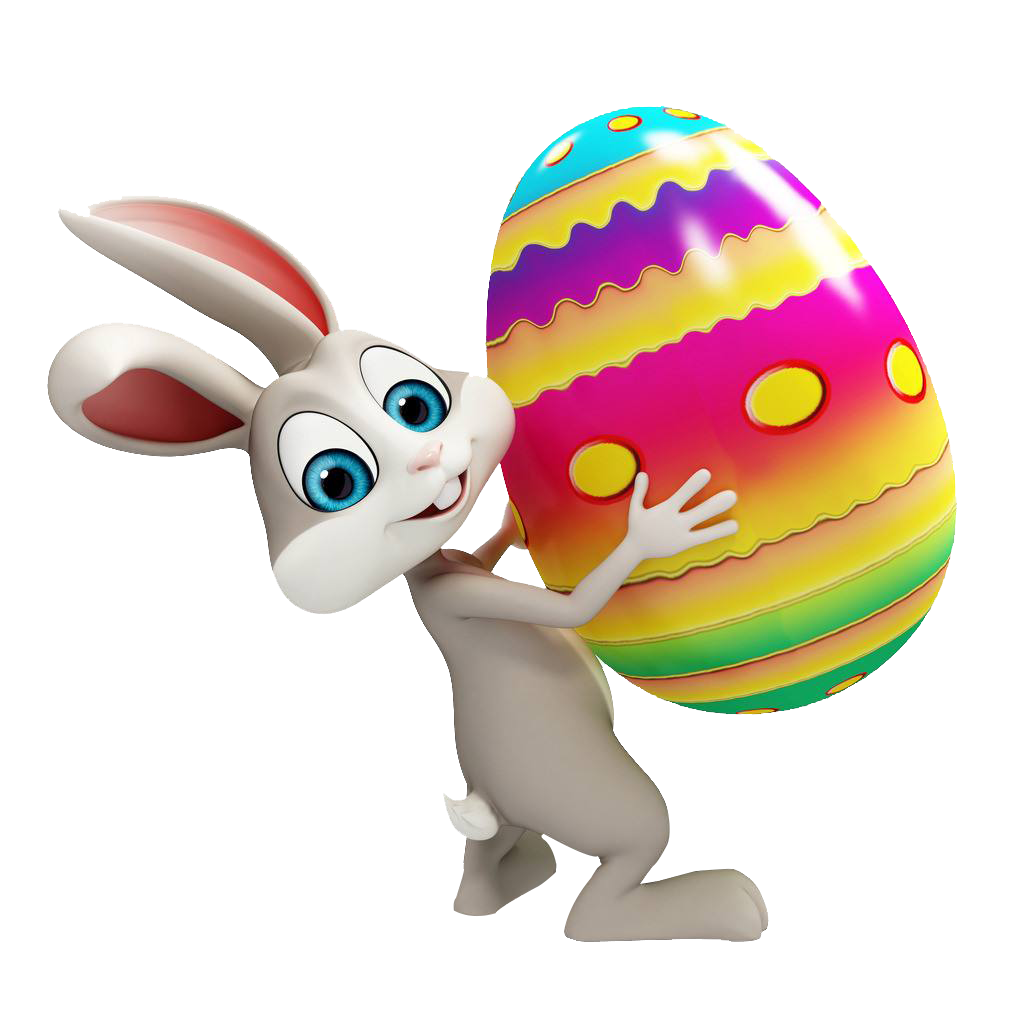 3
4
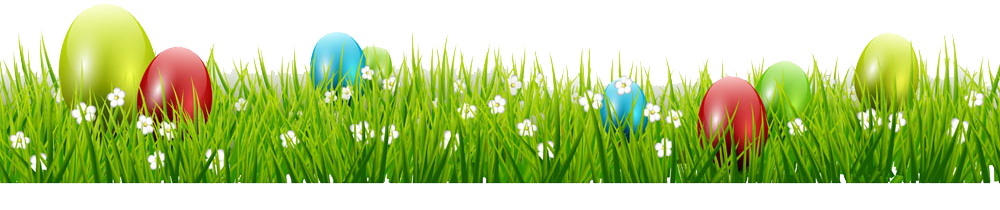 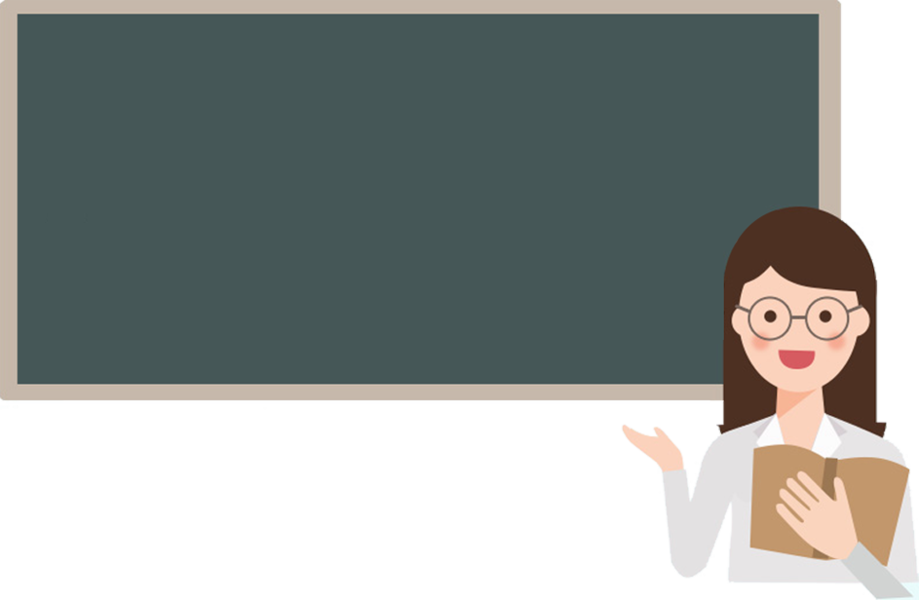 Câu 1:Câu 1: Nút lệnh       dùng để làm gì?
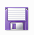 Sai rồi  , Trả lời lại nhé
Sai rồi  , Trả lời lại nhé
Sai rồi  , Trả lời lại nhé
Đúng Rồi  !!
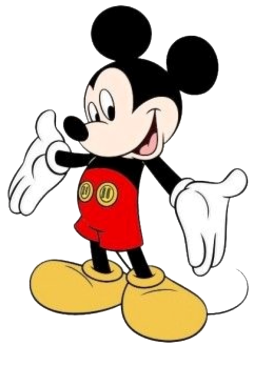 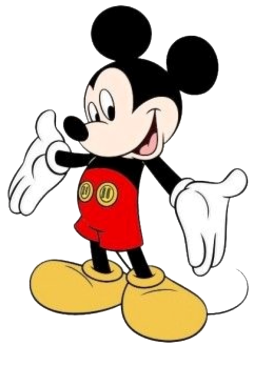 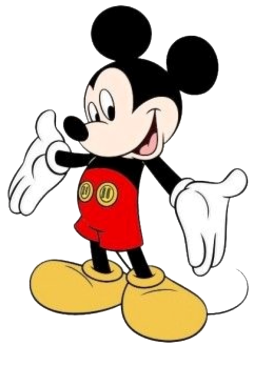 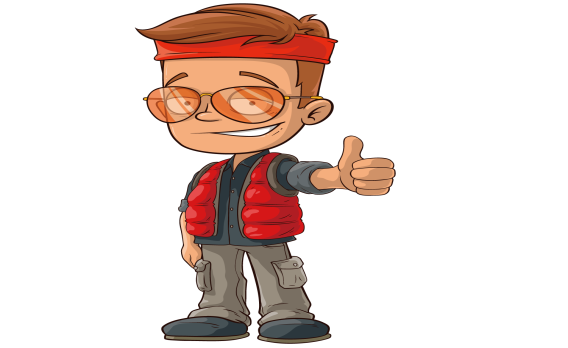 A. Mở bài vẽ
B. Xóa bài vẽ
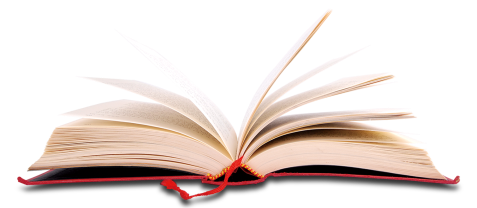 C. Lưu bài vẽ
D. In bài vẽ
home
Câu 2: Muốn mở bài vẽ em sử dụng nút lệnh nào dưới đây?
Sai rồi !  Trả lời lại nhé
Sai rồi !  Trả lời lại nhé
Sai rồi !  Trả lời lại nhé
Đúng Rồi  !!
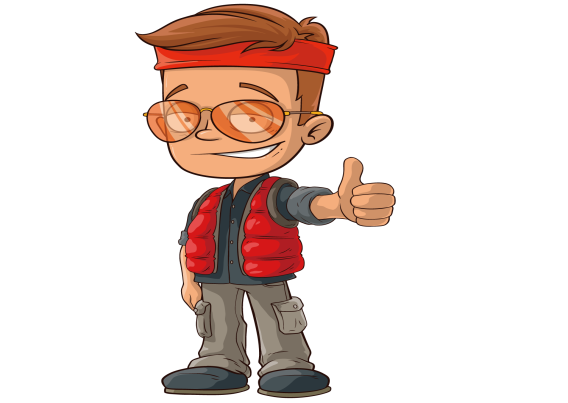 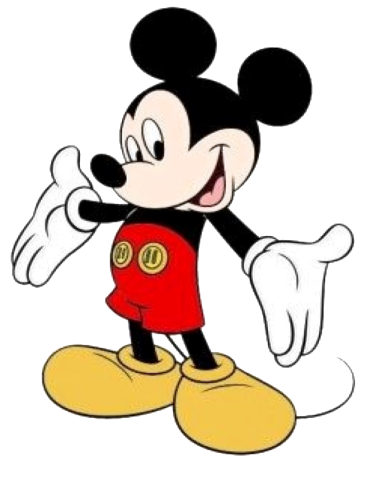 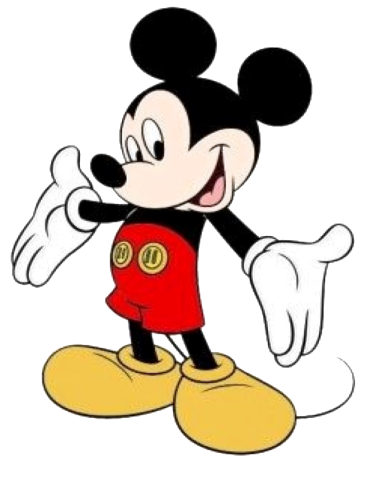 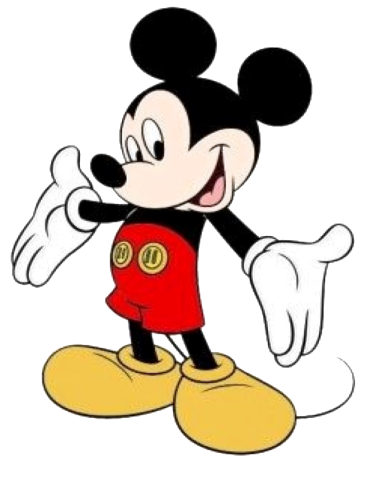 A. Nút lệnh
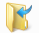 B. Nút lệnh
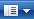 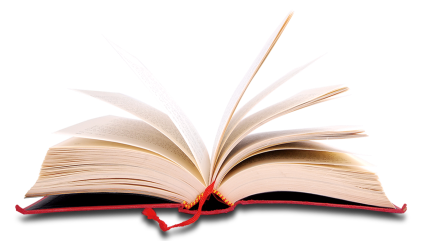 home
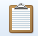 C. Nút lệnh
D. Nút lệnh
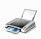 Câu 3: Đâu là công cụ dùng để chọn một phần hình vẽ ?
Sai  rồi!!  trả lời lại nhé
Sai  rồi!!  trả lời lại nhé
Sai  rồi!!  trả lời lại nhé
Đúng rồi !!
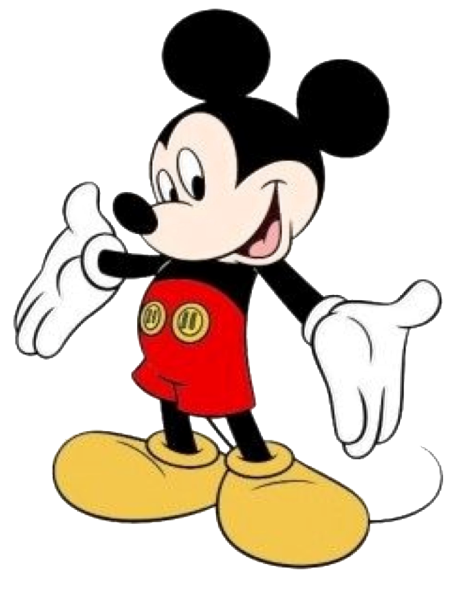 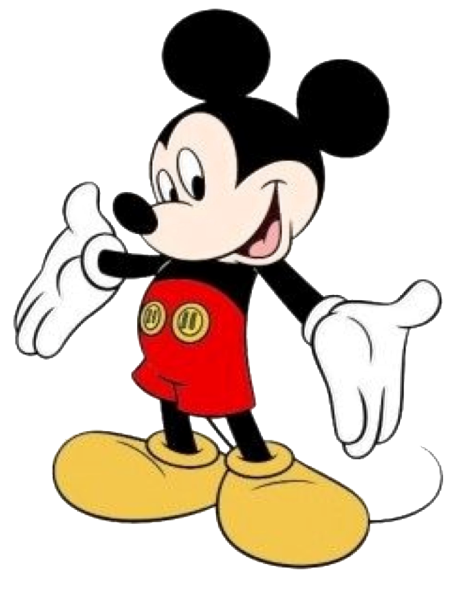 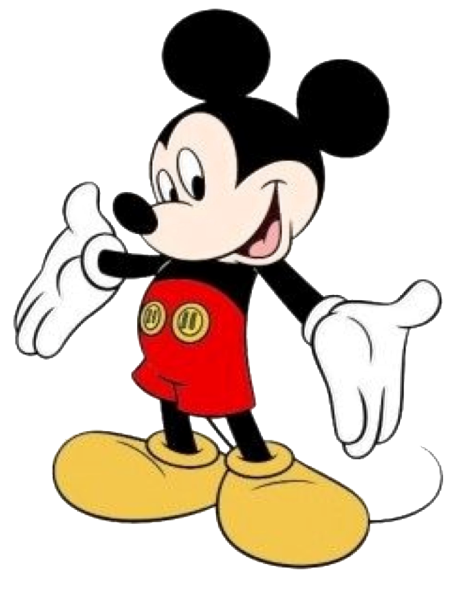 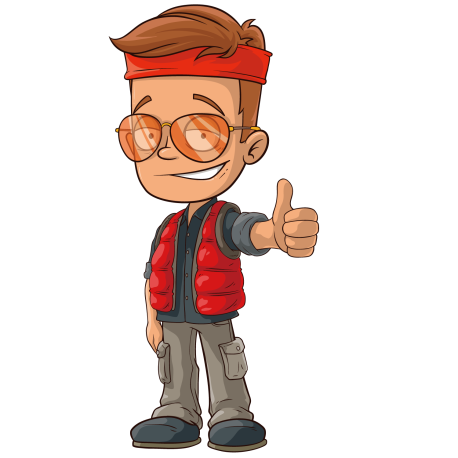 A.
B.
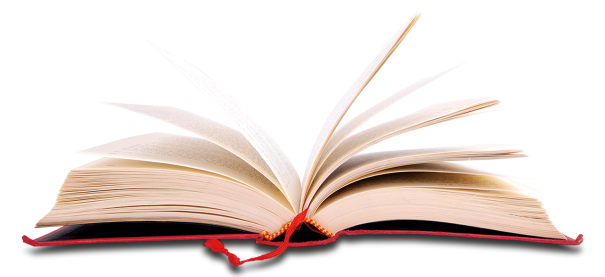 home
D.
C.
Câu 4: Khi vẽ hình tròn, hình vuông em nhấn giữ phím nào dưới đây ?
Sai rồi  !  trả lời lại nhé
Sai rồi  !  trả lời lại nhé
Sai rồi  !  trả lời lại nhé
Đúng rồi !!
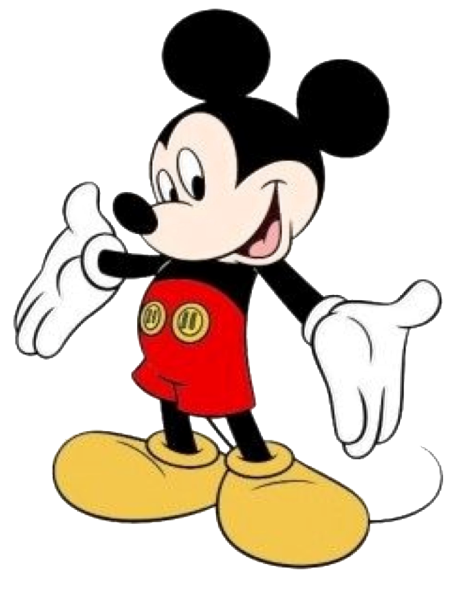 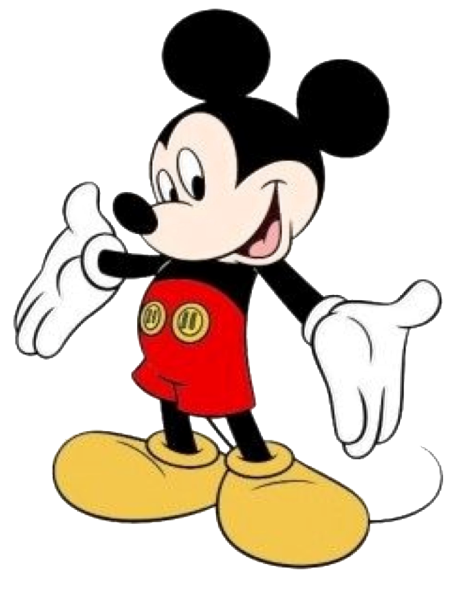 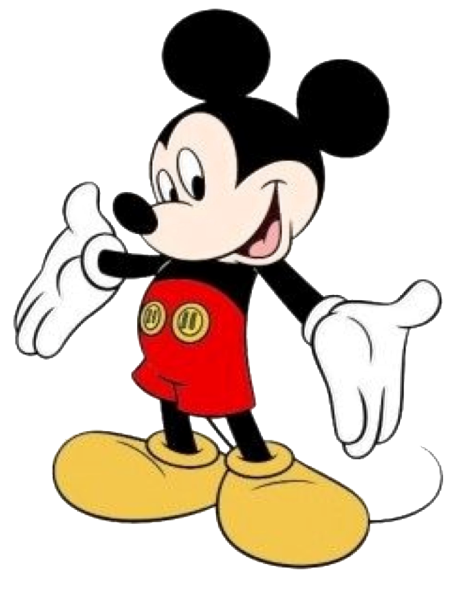 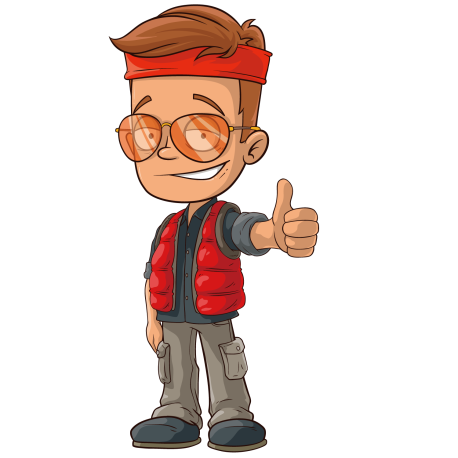 B. Enter
A. Câu trả lời sai
A. Ctrl + Z
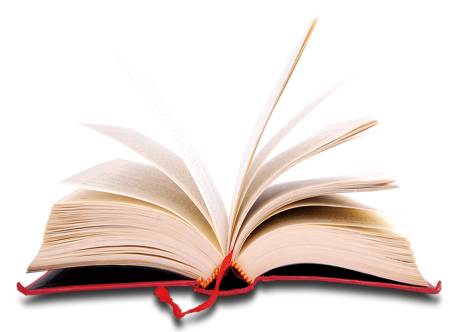 D.  Shift
C. Câu trả lời sai
C. Caps Lock
Bài 5: THỰC HÀNH TỔNG HỢP (T2)
Em hãy cho biết trong tiệc sinh nhật không thể thiếu món bánh gì?
Bài 5: THỰC HÀNH TỔNG HỢP (T2)
A. HOẠT ĐỘNG THỰC HÀNH
3. Em hãy sắp xếp các bước để vẽ được hình chiếc bánh sinh nhật như sau rồi thực hiện vẽ chiếc bánh sinh nhật theo các bước mà em sắp xếp.
Các bước đã sắp xếp:
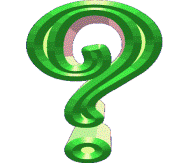 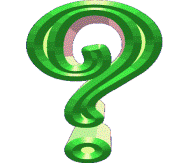 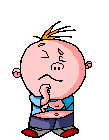 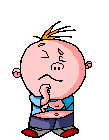 Bài 5: THỰC HÀNH TỔNG HỢP (T2)
Em sẽ sử dụng những công cụ nào để vẽ hình chiếc bánh kem?
Thảo luận nhóm đôi:
 2 phút
Các công cụ:
Bài 5: THỰC HÀNH TỔNG HỢP (T2)
A. HOẠT ĐỘNG THỰC HÀNH
Thực hành: 16 phút
Học sinh 1: Thực hành bước 1,4, 3
Học sinh 2: Thực hành bước 2, 5
Bài 5: THỰC HÀNH TỔNG HỢP (T2)
A. HOẠT ĐỘNG THỰC HÀNH
4. Thiết kế tấm thiệp chúc mừng Giáng sinh, năm mới (tham khảo các mẫu sau:)
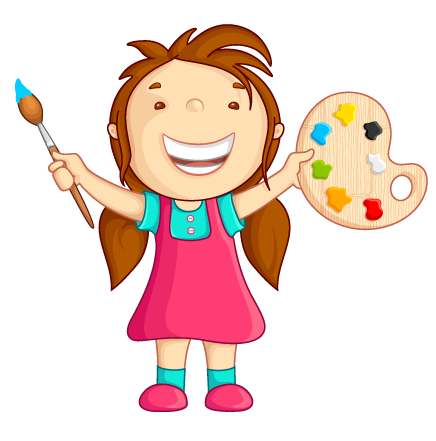 Thứ ba ngày 25 tháng 11 năm 2020
Tin học
Bài 5: THỰC HÀNH TỔNG HỢP (T1)
 EM CẦN GHI NHỚ
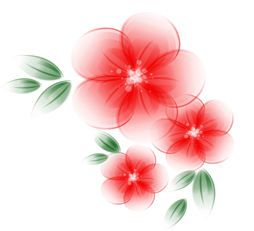 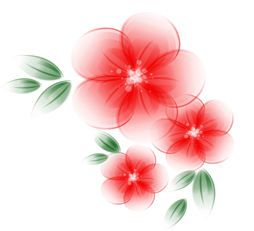 DẶN DÒ
- Về nhà học lại bài cũ.
- Chuẩn bị các bài tiếp theo.
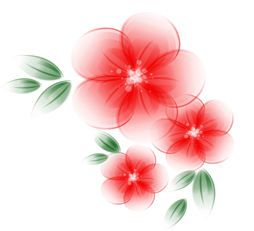 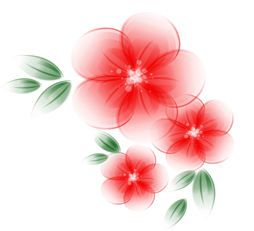